Introduction to Physical Science
Strengths of Acids & Bases
Presented by Robert Wagner
Weak and Strong Acids and Bases
Strength of acid or base depends on the level of ionization in water
Weak acid or base - little ionization
Strong acid or base - ionization essentially complete
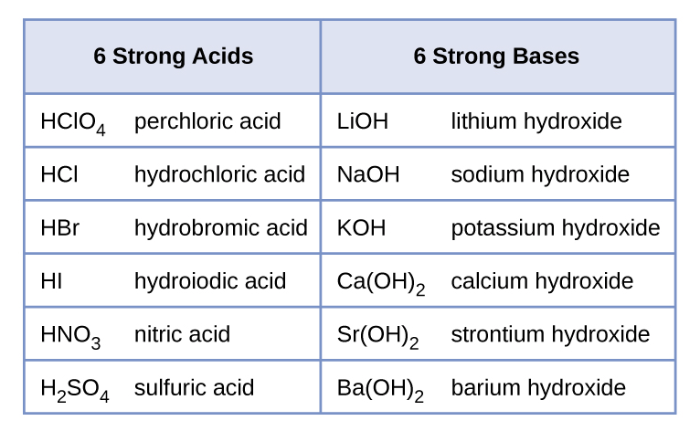 Image Credit: OpenStax Chemistry Figure 14.6 CC BY 4.0
Percent Ionization
Percent ionization of a weak acid is given by
Example
Calculate the percent ionization of an 0.125 M solution of nitrous acid, with a pH of 2.09.
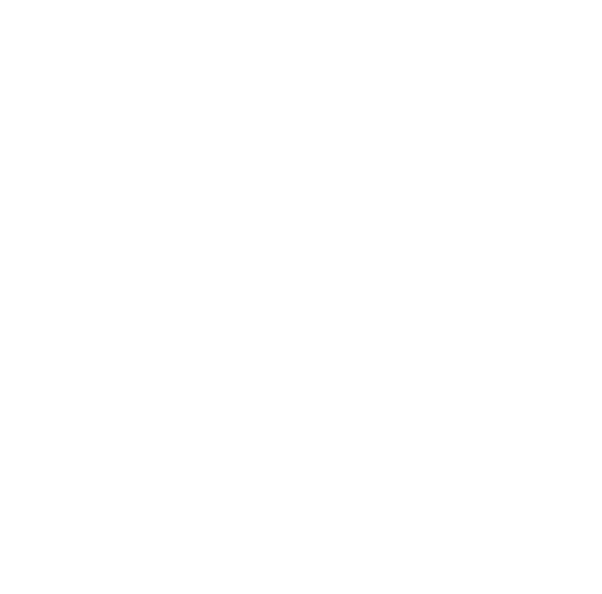 Binary Acids and Bases
Strength of acid compounds of hydrogen with nonmetals:
Increases to the right on the periodic table
Increases downward on the periodic table
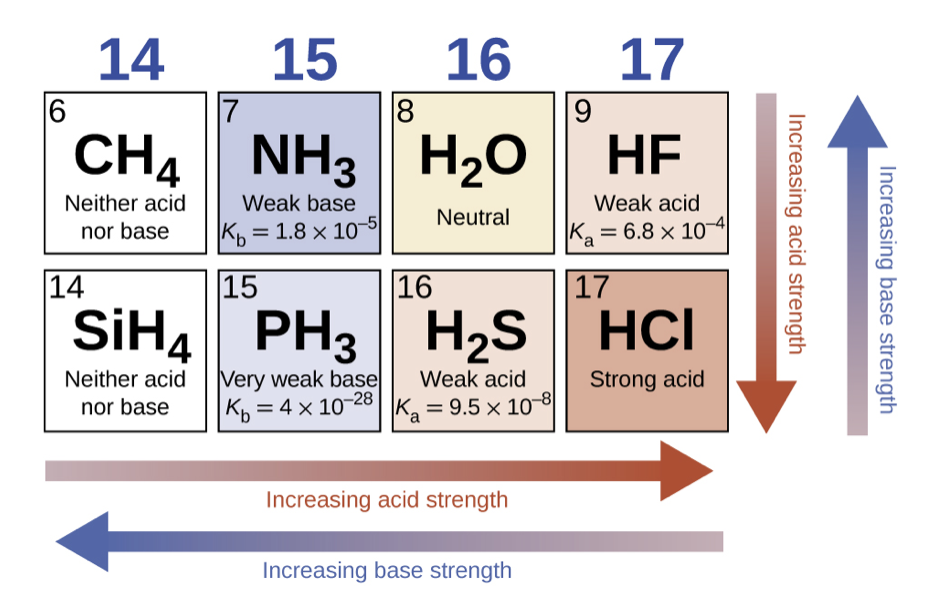 Image Credit: OpenStax Chemistry Figure 14.11 CC BY 4.0
Summary
The strength of an acid or base depends on the level to which it is ionized in water

The percent ionization tells the amount of a weak acid that has been ionized

Binary acids - strength will increase downward and to the right in the periodic table